Histoirede la langue française
Support de cours | Mathieu Roduit | 2019-2020
Table des matières
Une langue d’origine indo-européenne
Le substrat celte
L’Invasion de la Gaule
Le latin vulgaire
Le superstrat germanique
Les invasions barbares
L’ancien français
Le Concile de Tours
Le Serment de Strasbourg
La Séquence de Sainte Eulalie
Le moyen français
L’imprimerie
L’Ordonnance de Villers-Cotterêts
Le Collège de Coqueret
La Pléiade
Défense et Illustration de la langue française
Le français classique
L’Académie française
Rayonnement culturel, politique et géographique du français
Le français moderne
Les langues indoeuropéenes
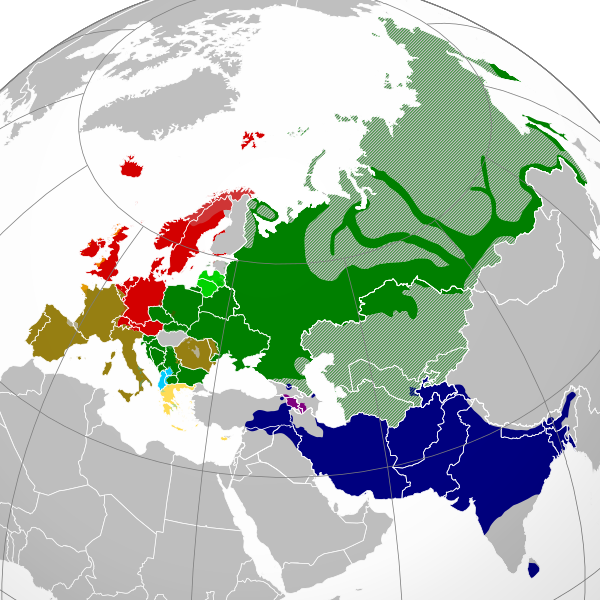 • Albanais
• Arménien
• Langues balto-slaves (langues baltes)
• Langues balto-slaves (langues slaves)
• Langues celtiques
• Langues germaniques
• Langues helléniques (grec)
• Langues indo-iraniennes
• Langues italiques (langues romanes)
• Langues non indo-européennes
Wikipedia, Distribution approximative actuelle des branches indo-européennes dans leurs terres d'origines en Europe et en Asie, https://fr.wikipedia.org/wiki/Langues_indo-européennes#/media/Fichier:Indo-European_branches_map.svg, 05.08.2019.
Les peuples de la Gaule
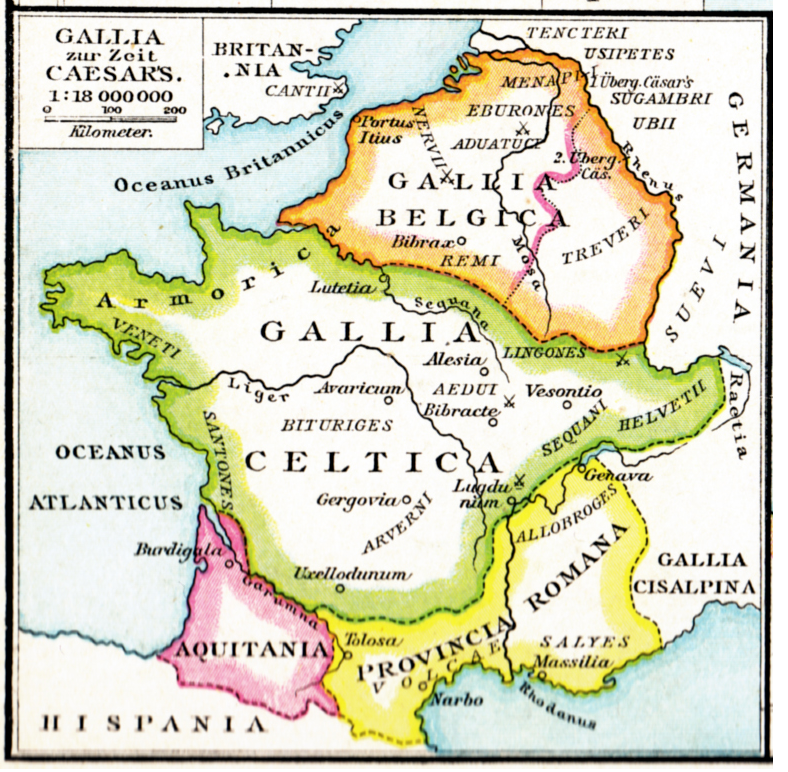 • Belges
• Aquitains
• Celtes
• Narbonnais
Wikipedia, Carte de la Gaule avant la Guerre des Gaules selon Gustav Droysen d'après les peuples définis par Jules César, https://fr.wikipedia.org/wiki/Gaule#/media/Fichier:Droysens_Hist_Handatlas_S16_Gallien_CAESAR.png, 05.08.2019.
Les invasions barbares
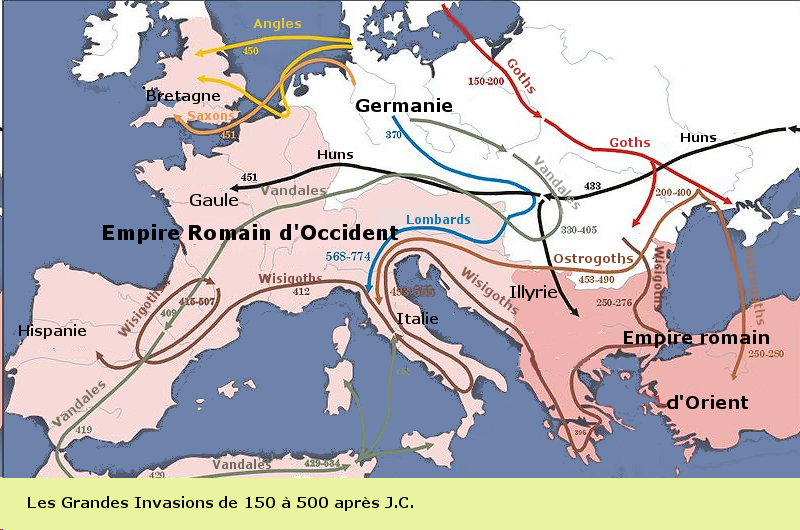 Wikipedia, Les mouvements migratoires vers l’Empire romain du II e au V e siècle, https://fr.wikipedia.org/wiki/Invasions_barbares#/media/Fichier:Invasions_barbares.PNG, 05.08.2019.
Les langues romanes
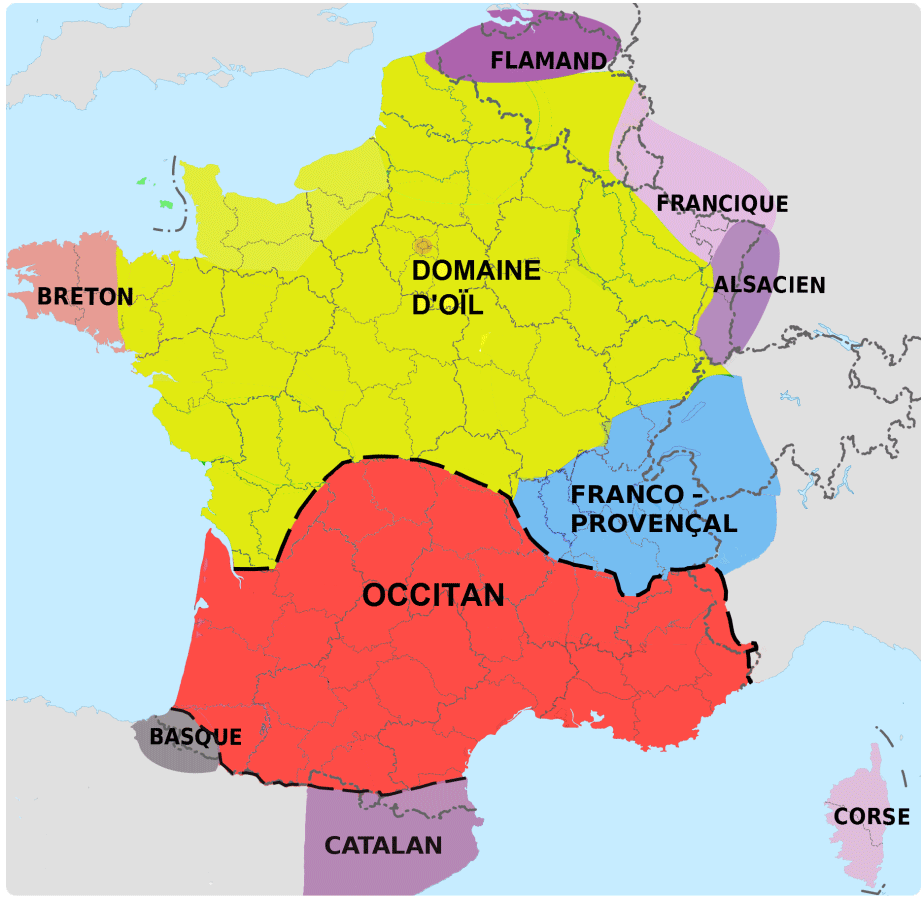 Université de Montpellier 3, L’occitan, une langue, https://www.univ-montp3.fr/uoh/occitan/une_langue/co/module_L_occitan_une%20langue_1.html, 05.08.2019.
813 : Concile de Tours
… ut easdem homilias quisque aperte transferre studeat in rusticam Romanam linguam aut Theodiscam, quo facilius cuncti possint intellegere quae dicuntur »




… et que chacun s’efforce de traduire clairement cesdites homélies en langue romane rustique ou en tudesque, afin que tous puissent plus facilement comprendre ce qui est dit.
842 : Serment de Strasbourg
Pro Deo amur et pro christian poblo et nostro commun salvament, d'ist di en avant, in quant Deus savir et podir me dunat, si salvarai eo cist meon fradre Karlo et in aiudha et in cadhuna cosa, si cum om per dreit son fradra salvar dift, in o quid il mi altresi fazet, et ab Ludher nul plaid nunquam prindrai, qui meon vol cist meon fradre Karle in damno sit.


Pour l'amour de Dieu et pour le peuple chrétien et notre salut commun, à partir d'aujourd'hui, autant que Dieu me donnera savoir et pouvoir, je secourrai ce mien frère Charles par mon aide et en toute chose, comme on doit secourir son frère, selon l'équité, à condition qu'il fasse de même pour moi, et je ne tiendrai jamais avec Lothaire aucun plaid qui, de ma volonté, puisse être dommageable à mon frère Charles.
880 : Le Cantilène de Sainte Eulalie
Buona pulcella fut Eulalia,
     Bel auret corps, bellezour anima.
Voldrent la ueintre li Deo inimi,
     Voldrent la faire diaule seruir.
Elle nont eskoltet les mals conselliers,
     Quelle Deo raneiet chi maent sus en ciel,
Ne por or ned argent ne paramenz,
     Por manatce regiel ne preiement ;
Niule cose non la pouret omque pleier
     La polle sempre non amast lo Deo menestier.
E por o fut presentede Maximiien,
     Chi rex eret a cels dis soure pagiens.
Il li enortet, dont lei nonque chielt,
     Qued elle fuiet lo nom christiien.
Ellent aduret lo suon element.
     Melz sostendreiet les empedementz
Quelle perdesse sa uirginitet.
     Por os furet morte a grand honestet.
Enz enl fou lo getterent com arde tost.
     Elle colpes non auret, por o nos coist.
A czo nos uoldret concreidre li rex pagiens,
     Ad une spede li roueret tolir lo chief.
La domnizelle celle kose non contredist,
     Volt lo seule lazsier, si ruouet krist.
In figure de colomb uolat a ciel.
     Tuit oram que por nos degnet preier
Qued auuisset de nos Christus mercit
     Post la mort et a lui nos laist uenir
Par souue clementia.
880 : Le Cantilène de Sainte Eulalie
Eulalie était une bonne jeune fille. Elle avait un beau corps et une belle âme. Les ennemis de Dieu voulurent la vaincre. Ils voulurent la faire servir le diable. Mais elle n’écouta pas les mauvais conseillers : « Qu’elle renie Dieu qui demeure dans les cieux. » Ni l’or, ni l’argent, ni les parures, ni les menaces du roi, ni les prières, rien ne put l’amener à cesser d’aimer le service de Dieu. On la conduisit devant Maximien qui régnait alors sur les païens. Il l’exhorta, sans l’atteindre, à renier le titre de chrétienne. Elle rassembla sa force. Elle supporterait mieux les supplices que de perdre sa pureté. C’est pourquoi elle mourut avec honneur. On la jeta au feu pour la bruler promptement. Elle n’avait commis aucun péché, alors elle ne brula pas. Le roi païen ne voulut pas s’y résigner. Il ordonna de lui trancher la tête avec une épée. La demoiselle ne s’y refusa pas. Elle voulait quitter le siècle si telle était la volonté du Christ. Sous la forme d’une colombe, elle s’envola au ciel. Prions tous qu’elle daigne intercéder pour nous, afin que le Christ ait pitié de nous après la mort, et nous laisse venir à lui dans sa miséricorde.
1539 : Ordonnance de Villers-Côtterets
art. 110 Que les arretz soient clers et entendibles Et afin qu'il n'y ayt cause de doubter sur l'intelligence desdictz arretz. Nous voulons et ordonnons qu'ilz soient faictz et escriptz si clerement qu'il n'y ayt ne puisse avoir aulcune ambiguite ou incertitude, ne lieu a en demander interpretacion.
art. 111 De prononcer et expedier tous actes en langaige françoys Et pour ce que telles choses sont souventesfoys advenues sur l'intelligence des motz latins contenuz es dictz arretz. Nous voulons que doresenavant tous arretz ensemble toutes aultres procedeures, soient de nous cours souveraines ou aultres subalternes et inferieures, soient de registres, enquestes, contractz, commisions, sentences, testamens et aultres quelzconques actes et exploictz de justice ou qui en dependent, soient prononcez, enregistrez et delivrez aux parties en langage maternel francoys et non aultrement.

art. 110 Que les arrêts soient clairs et compréhensibles, et afin qu'il n'y ait pas de raison de douter sur le sens de ces arrêts, nous voulons et ordonnons qu'ils soient faits et écrits si clairement qu'il ne puisse y avoir aucune ambiguïté ou incertitude, ni de raison d'en demander une explication.
art. 111 De dire et faire tous les actes en langue française Et parce que de telles choses sont arrivées très souvent, à propos de la [mauvaise] compréhension des mots latins utilisés dans lesdits arrêts, nous voulons que dorénavant tous les arrêts ainsi que toutes autres procédures, que ce soit de nos cours souveraines ou autres subalternes et inférieures, ou que ce soit sur les registres, enquêtes, contrats, commissions, sentences, testaments et tous les autres actes et exploits de justice qui en dépendent, soient prononcés, publiés et notifiés aux parties en langue maternelle française, et pas autrement.
1634 : Statuts et Règlements1634 : de l’Académie françoise
art. XXIV La principale fonction de l’Académie sera de travailler avec tout le soin et toute la diligence possibles à donner des règles certaines à notre langue et à la rendre pure, éloquente et capable de traiter les arts et les sciences.